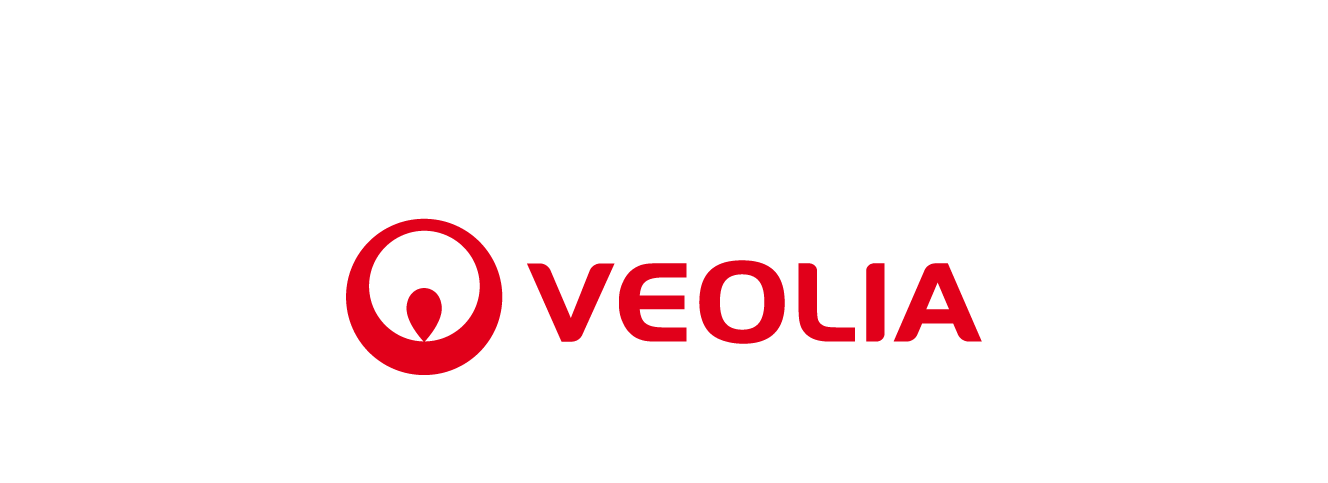 Veolia-Smart building

17 mai 2016
Le numérique: une composante désormais incontournable des services d’Efficacité Energétique
OPTIMISATION
Data Management

Mise en œuvre d’un réseau de collecte de la donnée et solutions d’analyse de la donnée sur l’efficacité énergétique. Dashboard.
Audit et Expertise

Audit de la performance énergétique, expertise sur les actions à engager pour réduire techniquement la consommation
Exploitation

Actions de maintenance avec une finalité d’efficacité énergétique (réduction de la consommation)
Exploitation

Combinaison des activités de collecte et exploitation de données avec l’exploitation pour déployer un service optimisé pouvant intégrer un engagement de PE
Activités traditionnelles
VALORISATION
Vente d’énergie

Achat sur les marchés de gros, et vente au détail d’électricité (n’intègre pas les métiers de la distribution, du transport ou de la production)
Conseil tarifaire 

Conseil sur les contrats de fourniture électrique (puissance souscrite, tarifs, suivi de la consommation  …)
Valorisation énergétique
Gestion de l’effacement électrique

Mise en place du programme d’effacement (conseil). Vente sur les marchés de gros de l’effacement, gestion des activations
2
Le changement des comportements: une brique essentielle à la performance des solutions d’EE
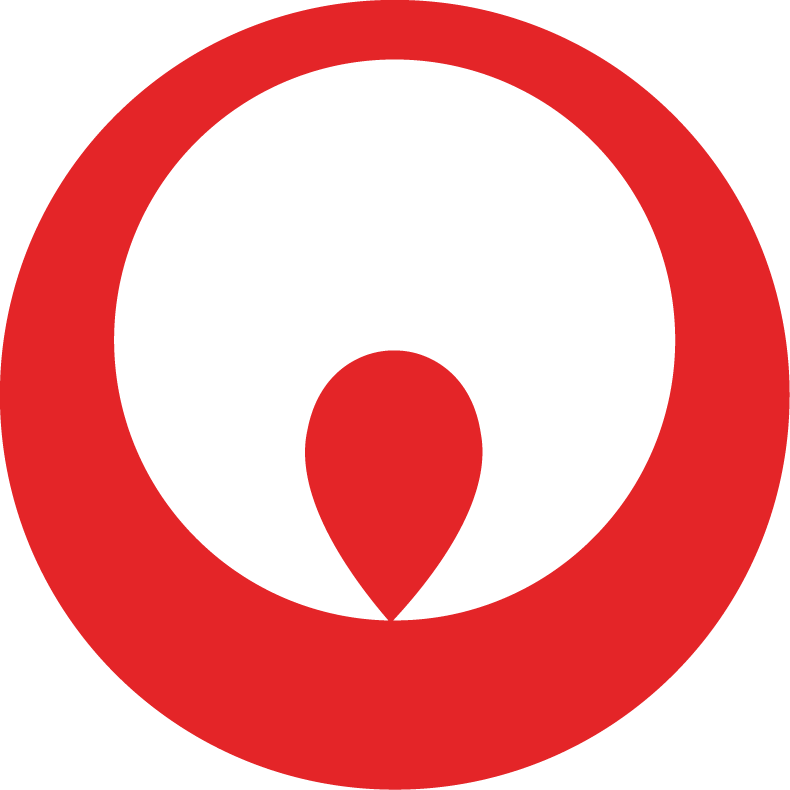 Etanchéité de l’enveloppe du bâtiment
Performance des équipements
Performance du pilotage
Sensibilisation
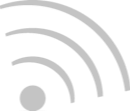 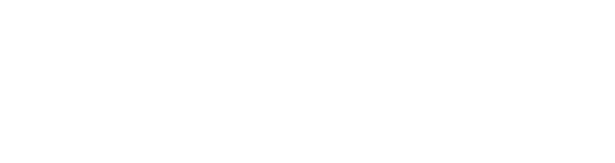 AMCI
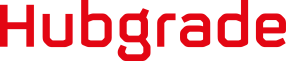 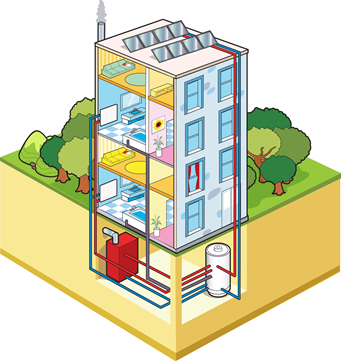 FIC
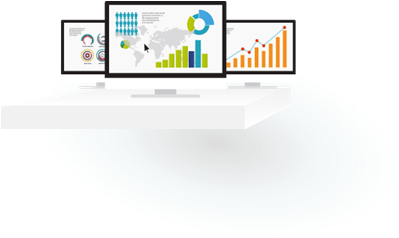 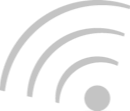 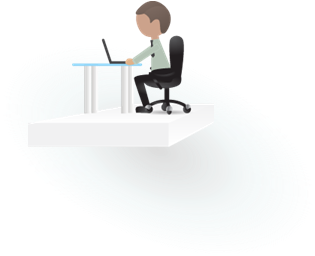 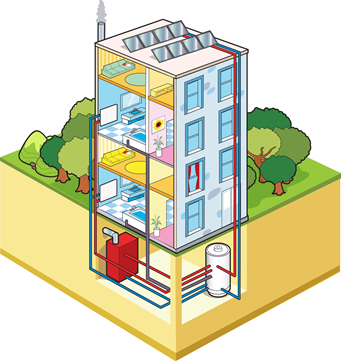 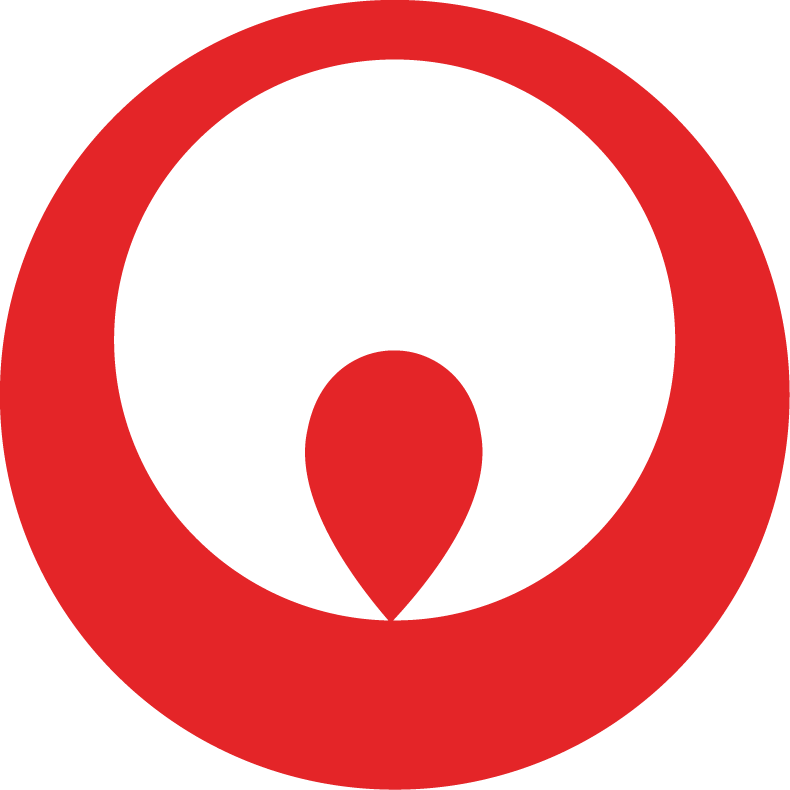 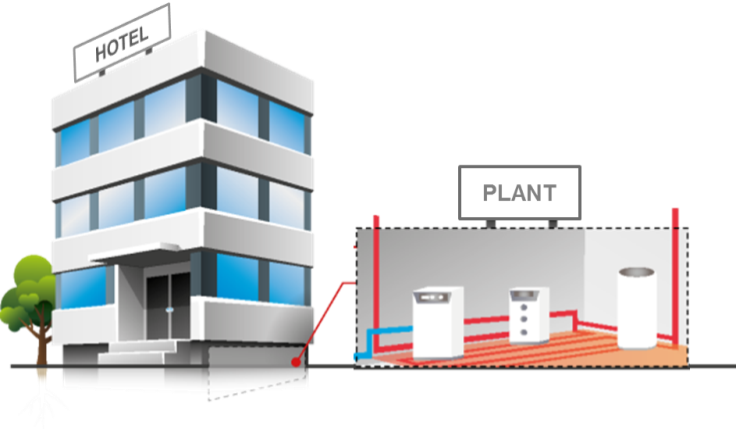 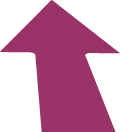 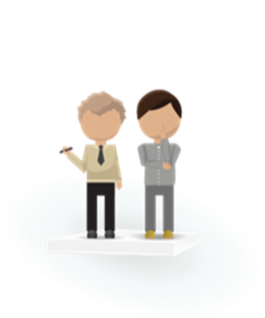 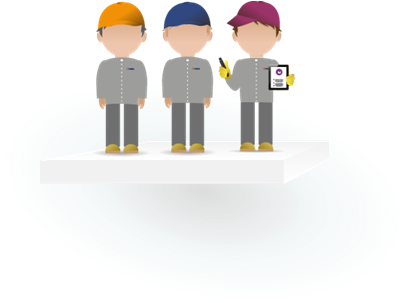 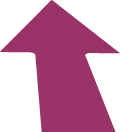 Services
régulation
conduite et suivi
bâti
3
Hubgrade Veolia: l’optimisation des équipementsExemple Hubgrade Bilbao- Espagne
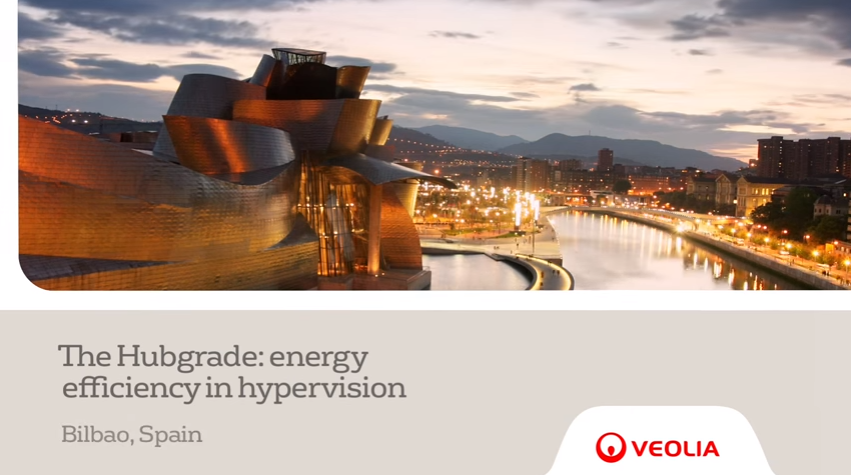 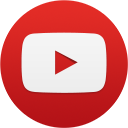 4
AMCI: une solution de sensibilisation des usagers aux bons comportements
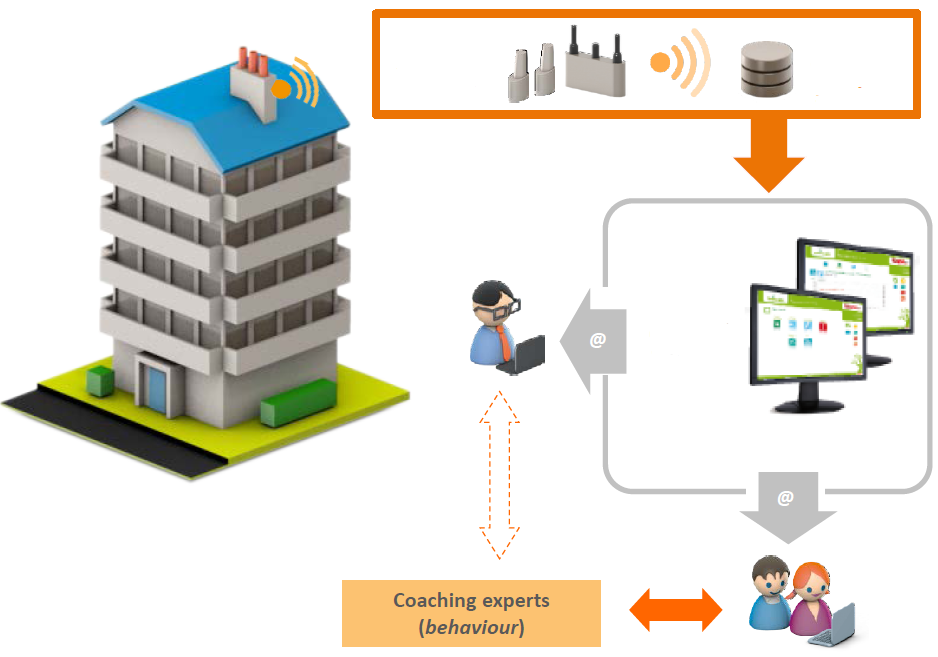 Services
intelligents
Réseaux intelligents
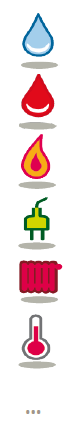 Eau froide
Eau chaude
Gaz
Interface numérique
Electricité
Propriétaires
Chauffage
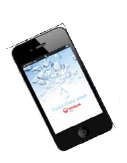 Température intérieure
Locataires
Coaching individuel
(comportements)
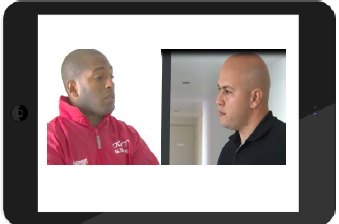 5